Grammaire italienne - L4ITMGRA - 2023-2024
Lingua, dialetto, varianti regionali
Grammaire italienne - L4ITMGRA - 2023-2024
Osservazioni
	Un « dialetto » è una lingua parlata in una zona delimitata da confini geografici naturali (montagne, fiumi, mari…).
	Il dialetto diventa « lingua » quando è delimitato da frontiere politiche (quando diventa lingua « nazionale »). 
	Il dialetto è una lingua che possiede la propria grammatica normativa, una produzione orale e scritta, e perfino un’attività di traduzione (cf. classici stranieri, doppiaggi cinematografici…).
	Esso non va confuso con il « gergo » (idioma parlato da un gruppo o da una classe sociale, con riferimento identitario esplicito e volontà di esclusione rispetto ai non-iniziati).
	Non va confuso, tantomeno, con le deformazioni orali della lingua di riferimento (cf. francese « patois »).
Grammaire italienne - L4ITMGRA - 2023-2024
La situazione linguistica
nell'Italia contemporanea
- quadro riassuntivo -
Grammaire italienne - L4ITMGRA - 2023-2024


1. I dialetti storici

	Nel contesto storico italiano, i dialetti sono anteriori alla nascita dell’italiano standard.
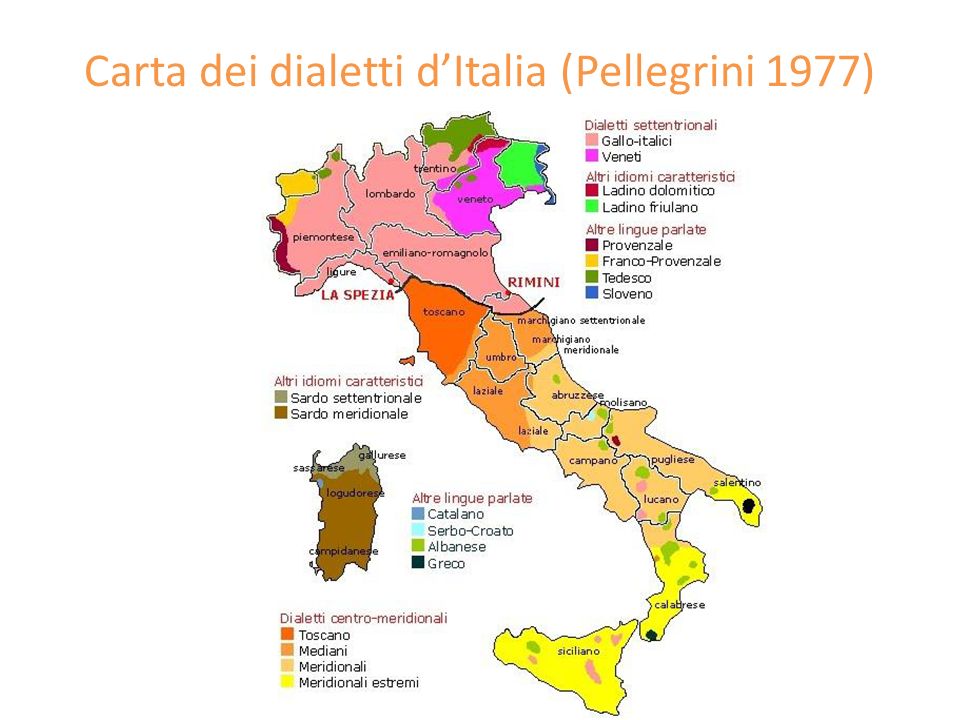 Linguistique synchronique   -  L4IT002  -  année 2017-2018
Grammaire italienne - L4ITMGRA - 2023-2024
	I dialetti storici più importanti 
dialetti gallo-italici (piemontese, lombardo, ligure, emiliano-romagnolo) 
veneti 
friulani 
toscani 
mediani (laziale settentrionale, umbro centro-settentrionale, marchigiano centrale) 
meridionali (laziale centro-meridionale, umbro meridionale 
marchigiano meridionale, abruzzese, molisano, pugliese,  campano, lucano, calabrese settentrionale) 
meridionali estremi (calabrese centro-meridionale, salentino e siciliano) e sardi
Grammaire italienne - L4ITMGRA - 2023-2024

2. Le varianti regionali

	Da quando esiste l’italiano di riferimento (dal Novecento) si è sviluppata una realtà linguistica nuova.
	A contatto dell’italiano standard, praticato ormai da tutti gli italiani, i dialetti storici hanno accentuato i tratti comuni e ridotto le differenze. 
	Si sono formate, così, le varianti regionali.
Grammaire italienne - L4ITMGRA - 2023-2024


	Per riferimento all’italiano standard, i dialetti di una stessa famiglia storica si avvicinano tra di loro ; e anche le famiglie storiche si avvicinano tra di loro, nelle grandi linee. 
	E’ un procedimento spontaneo e involontario (paragonabile a quello che ha portato alla nascita delle lingue romanze, per riferimento al latino parlato). 
	Le differenze si limitano a colorazioni fonetiche e accenti, più raramente anche al lessico o alla sintassi.
Grammaire italienne - L4ITMGRA - 2023-2024
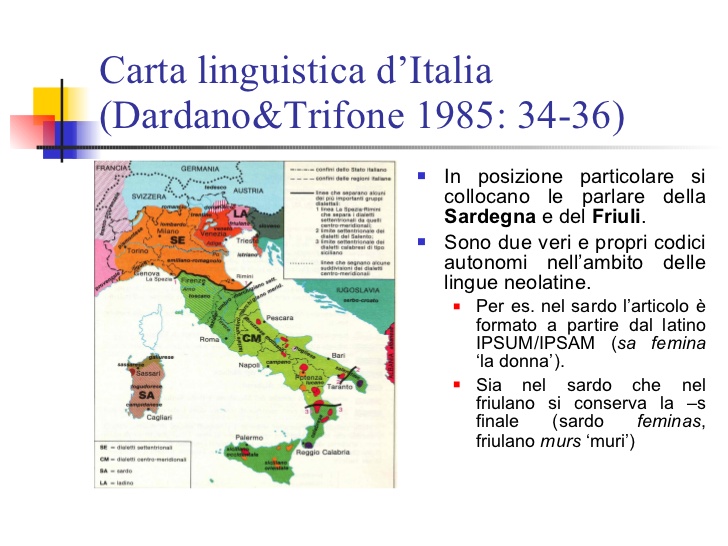 Grammaire italienne - L4ITMGRA - 2023-2024

Dardano e Trifone identificano cinque varianti regionali

- italiano regionale settentrionale 
	(dialetti gallo-italici e veneti)
- italiano regionale toscano
- italiano regionale centrale 
	(principalmente il dialetto romano)
- italiano regionale meridionale
- italiano regionale sardo 

Nota Bene - I dialetti storici continuano ad esistere, parallelamente alle varianti regionali.
Grammaire italienne - L4ITMGRA - 2023-2024
3. Le minoranze linguistiche

	Per completare il panorama delle variazioni diatopiche in Italia, è doveroso ricordare le numerose lingue minoritarie, parlate da comunità linguistiche integrate alla nazione italiana.

	Le lingue minoritarie sono parlate nei territori di frontiera e nelle isole. Testomoniano delle vicissitudini storiche e politiche di un paese spesso invaso da popolazioni limitrofe, oppure proteso verso conquiste esterne, e le cui le frontiere hanno spesso cambiato posizione nel corso del tempo.

	Un paese, soprattutto, che ha fondato la propria forza economica sull’attività di importazione (di materie prime) e di esportazione (di prodotti trasformati).

Le minoranze linguistiche (enciclopedia Treccani) : 
https://www.treccani.it/enciclopedia/le-minoranze-linguistiche_%28L%27Italia-e-le-sue-Regioni%29/
Grammaire italienne - L4ITMGRA - 2023-2024
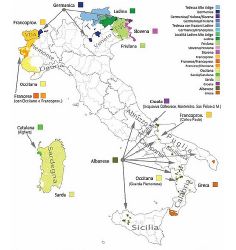 Grammaire italienne - L4ITMGRA - 2023-2024

Le principali « isole linguistiche » in Italia

il franco-provenzale (dai tempi dei trovieri e dei trovatori)
il francese, il tedesco e il serbo-croato (essenzialmente per prossimità territoriale)
il sardo (regione insulare della Sardegna)
il ladino (tra Italia settentrionale, Svizzera meridionale e Austria occidentale : comprende il romancio, il tirolese e il friulano)
il catalano (prossimità tra la Sardegna e la Catalogna, segnatamente ad Alghero)
il greco (dai tempi della Magna Grecia)
l’albanese (cf. Canale d’Otrento, ca. 80 km soltanto dalla costa albanese alla Puglia)
lo sloveno	(Friuli Venezia Giulia)
	

Norme in materia di tutela delle minoranze linguistiche storiche (Legge 15 Dicembre 1999, n. 482) :
https://www.camera.it/parlam/leggi/99482l.htm
Grammaire italienne - L4ITMGRA - 2023-2024


	
	La riforma fascista della lingua (Ministro Gentile) aveva tentato di cancellare queste lingue minoritarie dall’Italia, sempre per motivi legati alla centralizzazione e al controllo della popolazione.
	La nuova Repubblica Italiana, istituita il 2 giugno 1946, ha riparato questo torto. L’articolo 6 dei Principi fondamentali recita : « La Repubblica tutela con apposite norme le minoranze linguistiche ».

I 12 «Principi Fondamentali» della Costituzione italiana : 
http://www.governo.it/it/costituzione-italiana/principi-fondamentali/2839
Grammaire italienne - L4ITMGRA - 2023-2024


	Un esempio di equilibrio concretamente attuato (anche se non sempre facile da mantenere) è quello del Trentino-Alto-Adige (regione “a statuto speciale”).
	I giovani di lingua tedesca frequentano scuole tedesche con l’obbligo di studiare l’italiano come prima lingua straniera ; reciprocamente, i giovani di lingua italiana frequentano scuole italiane con l’obbligo di studiare il tedesco come prima lingua straniera.
	 Nelle imprese statali, vengono rispettate delle percentuali di assunzione tra le due comunità linguistiche.
	Nella giunta regionale (tutte le regioni italiane hanno, fin dalla nascita della Repubblica, un’autonomia politica, oltre che amministrativa) i membri eletti rappresentano un numero proporzionale i cittadini di entrambe le comunità.
Grammaire italienne - L4ITMGRA - 2023-2024
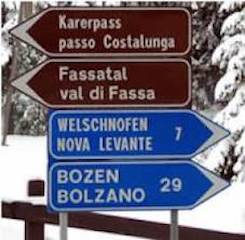 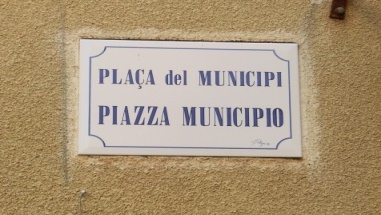 Trentino : cartelli in italiano e tedesco
Alghero : cartelli in italiano e catalano
Grammaire italienne - L4ITMGRA - 2023-2024
Il bilinguismo in Alto-Adige :
 https://www.altoadigecultura.org/pdf/r01_05.html